Innovative Leadership

Barbara Fittipaldi, Center For New Futures
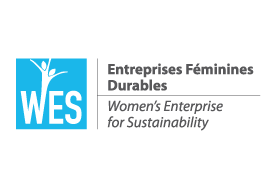 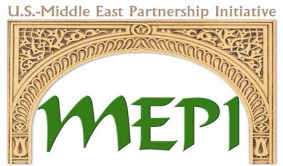 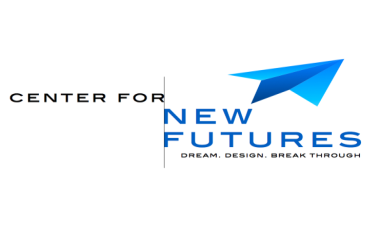 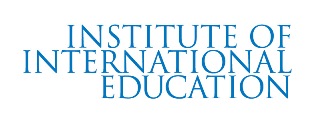 “WES is funded through the U.S. Department of State, Bureau of Near Eastern Affairs, Office of the Middle East Partnership Initiative (MEPI). More information about MEPI can be found at: www.mepi.state.gov. WES is managed by the Institute of International Education (IIE), and implemented with a coalition of leading experts and local and international partners from the public and private sectors.
Course Agenda
Day 1 Schedule
9:00-9:30		Welcome, Course Norms 		& Agenda 
9:30-10:45		Automatic and Self-			generated Listening 
10:45-11:00	Break
11:00-11:45	Questions/Conversation 		Shape Actions and Results
11:45-12:30	Exercise: Vision Design
12:30-1:30		Lunch
1:30-2:15		Flipcharts: Vision
2:15-3:00		Exercise: Barriers to 			Designing the Future
3:00-3:15		Break
3:15-4:45		Exercise: Breaking down 		Barriers
4:45-5:00		Share Learning
5:00		Homework
Day 2 Schedule
9:00-10:00		Share the context of the 		day, Participants share
10:00-10:45 	Creating Relatedness
10:45-11:00	Break
11:00-12:30	Creating Possibility
12:30-1:30		Lunch
1:30-3:00		Creating Opportunity
3:00-3:15		Break 
3:15-3:45		Creating Opportunity
3:45-4:15		Creating Action
4:15-5:00		Register for 			Accomplishment
5:00		Thank You
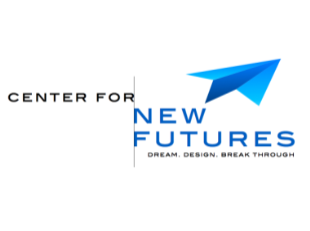 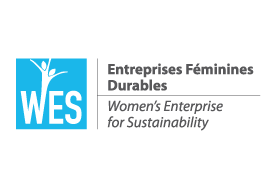 [Speaker Notes: NOTE: You can alter the session durations to suit the needs of your participants. 
Open the workshop by welcoming all participants. 
For example, you may say, “Good day, everyone.  We are thrilled that you are here and excited to work with you.  Thank you for all you did to be here – and especially for the commitments that brought you here.
 My name is ______________ and I will be leading this workshop.”

Go over logistics of meeting area:  location of restrooms, refreshments, etc.

Give a brief overview of the workshop.
For example, you may say, “Innovative Leadership is a transformational leadership workshop.  It is for sparking innovation and producing breakthrough results. We promise to leave you with a reliable methodology for designing the future – extraordinary futures - futures that go beyond anything predictable. It is not lecture – we want everyone to participate and contribute.

Share the course norms with the participants and make them feel comfortable. Mention that this is a worry-free zone, they can do no wrong here and should share their ideas openly.]
Introductions
Participant introductions

Course introduction
You will learn a powerful new mode of listening, you will set inspiring goals beyond what you previously thought possible, and you will define actionable pathways for fulfilling those goals.
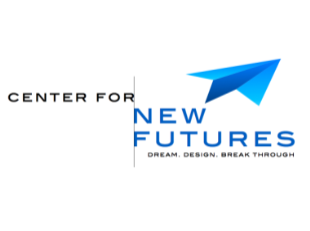 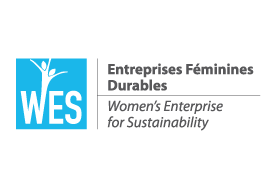 [Speaker Notes: Exercise: Invite participants to introduce themselves. Put the following questions on a flipchart or board:  1) your name 2) where you work 3) what you do 4) what results and breakthroughs you want from the program and 5) what is the future you are excited about?
Encourage all participants to engage in the exercise. For example you may say, “This is a powerful group of people and an enormous network of resources.  Please listen for what inspires you, what resonates for you and what you like about their vision. I will give one or two of you an opportunity to share what inspired you.”

After the formal introductions, elaborate on the framework and core components of the workshop (see below).
For example, you may say, “How do you design the future and deliberately engineer breakthrough results? Two essential ingredients to this framework are…” Move to next slide.]
Core components of the Workshop
1st Critical Component 
To reveal the current (and hidden) context or worldview, i.e. the beliefs, assumptions, myths and rules that determine what people see as possible. Left unexamined these deeply held and, for the most part, unseen beliefs can limit our thinking and effectiveness.  Seeing these blinds spots and disengaging these limiting mindsets and removing these barriers and straitjackets leaves you with an enormous freedom and burst of confidence and expanded creativity.  You see the world in a new way, think in new ways, and see new possibilities and opportunities.  Your vision comes alive!

2nd Critical Component 
We provide new language, principles and frameworks – a model/methodology for designing these new possibilities. We will take your vision and walk it through the model and actually design your vision and inspiring challenge (Breakthrough result).
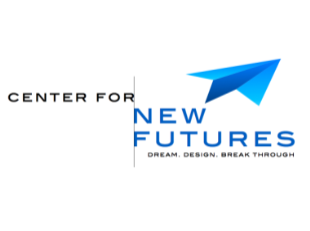 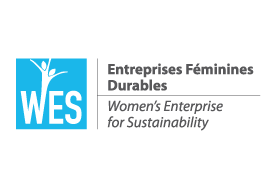 [Speaker Notes: Frist component is to become aware of our hidden assumptions that limit what we consider as possible for ourselves. For example,  you may say that you have a fear of speeding traffic. However, if your child/family member is struggling at a crosswalk on a busy intersection you will rush to help him/her.  In this instance your action, of helping your child/family member, was not influenced your fear of traffic. Once your dropped or did not care about the assumption it was possible for you to do something that you thought you were not capable of doing. 
If we become aware of the various assumptions and mindsets about ourselves and others we can see the world in a new way, think in new ways and realize new possibilities. These assumptions will referred to as Barriers in the workshop. 
Barrier is generally, it is our assumptions, stories from the past or fears that stop us from moving forward.


Second component is to introduce a methodology  and language so that you leave with reliable pathways that allow you to be very successful in fulfilling your vision.  This methodology will help you to design Breakthrough Results. 
A breakthrough is to intentionally cause unprecedented results or accomplishments in an area previously thought impossible.]
Automatic and Self-Generated Listening
Automatic Questions
How?
Why?
Do I like it/not like it
Is this good/bad?
Is this right/wrong?
Does this fit/ not fit with what I know?
Does this make sense/not make sense to me?
Do I agree/disagree?
Do I believe it?
Self-Generated Questions
What I like about that is…
What would that allow for>
What can we build with that?
What’s the possibility in that?
What could that provide?
What if…?
Tell me more…
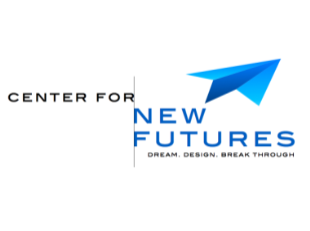 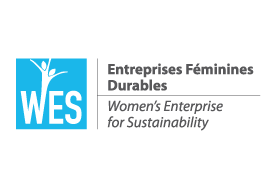 [Speaker Notes: Introduce the concept of automatic listening:
You may say, “Where does the future begin?  What is the source of innovation?
You may say, “Each of you shared your vision this morning. Where did the idea of that vision begin? Where did that idea start?” Wait for participants to respond. 
You may say, “It began in your mind. You thought about the idea. The beginnings of your future vision are in your thinking. Hence it’s important to look closely at our thinking process.  

There is a critically important part of our thinking that goes unseen.  We want to see what has been invisible to us.
We are going to look at our thinking in ‘slow motion’.  
What is happening as we are thinking?” 
Pause for few seconds and then get responses from participants.
You may say, “Do you notice that we are talking to ourselves…”  
What else is also happening?”
Get responses from participants.
You may say, “Do you notice that we are listening to ourselves.”
This talking and listening to ourselves is automatic listening.]
Automatic filters that influence our thinking
Listening through judgments and evaluation
Listening for fir or confirmation.
Taking everything as personal
Mind is attempting to look good
Resignation
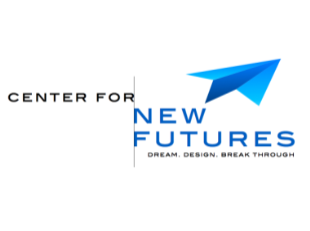 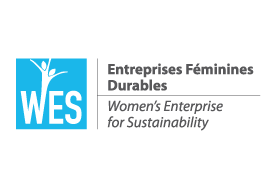 [Speaker Notes: Introduce participants to two automatic filters that influence our thinking.
 
Automatic filter: listening through judgments and evaluations
You may say, “ what happens when you share an idea with others? Their automatic reactions are judging the idea, assessing the idea. The automatic questions are: Is it a good/bad, right/wrong, like, not like it…idea?  We react with similar automatic responses when others share their ideas with us.        
We are no longer listening to them – we are listening to what we are saying about what they are saying.          
If can be conscious of the automatic assessments and listen again; in those few seconds of listening again – great opportunities are born. You are no longer judging but listening. 

Automatic filter:  listening for fit, confirmation
“Another reaction is to look for what confirms with your existing knowledge. Does it make sense? Does it fit with what I already know? How can I use this?        
Wanting answers, quick fixes, solutions, how to.        
What we say to ourselves is “I know about this or I already know this”

What percent of a normal week do you and I bump into, hear, or see something that completely boggles our minds, stops us dead in our tracks – we can’t fit it into any category. 
We can alter how we listen – we can listen powerfully – we can generate questions that draw out creativity and passion. This is also called “listening for the gold”]
Automatic and Self-Generated Listening Exercise
Let us share a vision and practice self-generated listening
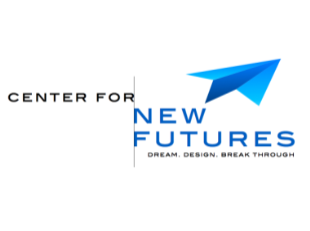 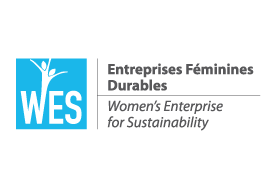 [Speaker Notes: Exercise: Invite one participant to share his/her idea and encourage others to listen attentively; listen for things that you like. Ask other participants to share what they liked about the vision. 
Put the following self-generated questions on a flip chart:
What I like about that is…
What would that allow for?
What can we build with that?
What’s the possibility in that?
What could that provide for?
What if…?

“This exercise is a practice for getting ‘out of the box’. You need to be in a practice of catching the automatic listening– then you have a choice.”   
Our automatic listening suffocates innovation. We can recognize the automatic and STOP to think.
Pay attention to your listening – your future stars there.
Improve your listening improves your thinking!! 
Go home tonight, go into work in the morning and listen for what you like about what they are saying and tell them.  Watch what happens!]
Self-Generated Questions  (generous listening)
What I like about that is…
What would that allow for?
What can we build with that?
What’s the possibility in that?
What could that provide for?
What if…?
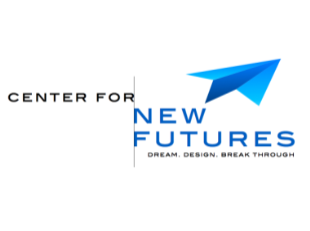 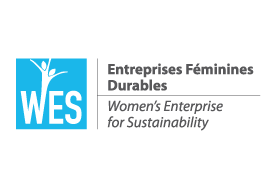 [Speaker Notes: Exercise: Invite one participant to share his/her idea and encourage others to listen attentively; listen for things that you like. Ask other participants to share what they liked about the vision. 
Put the following self-generated questions on a flip chart:
What I like about that is…
What would that allow for?
What can we build with that?
What’s the possibility in that?
What could that provide for?
What if…?

“This exercise is a practice for getting ‘out of the box’. You need to be in a practice of catching the automatic listening– then you have a choice.”   
Our automatic listening suffocates innovation. We can recognize the automatic and STOP to think.
Pay attention to your listening – your future stars there.
Improve your listening improves your thinking!! 
Go home tonight, go into work in the morning and listen for what you like about what they are saying and tell them.  Watch what happens!]
Automatic and Self-Generated Listening
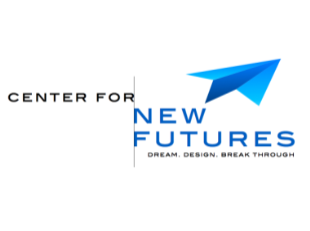 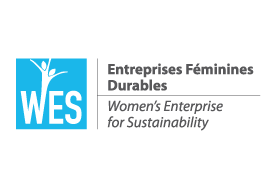 [Speaker Notes: The Automatic and Self-Generated Listening Exercise (page 18) demonstrates that our questions/conversations shape our actions and results. Reactive questions like - how could this happen, who did it? etc. – lead to defensive and blaming actions with uncertain results. Analytic questions such as - what’s working, what’s missing, allow for incremental and tactical results. Generative questions that look at possibilities, such as what would that allow for inspiring forward-looking actions and can lead to breakthrough results.
 
What we can hear determines what we say.  What we say determines our actions and our actions determine the future that we get to live in. The future is a function of the conversations we dwell in.]
Vision
Do you have a crazy dream or outrageous vision? Something you have always wanted to achieve? Your dream to launch a new business? Expand your product market internationally?
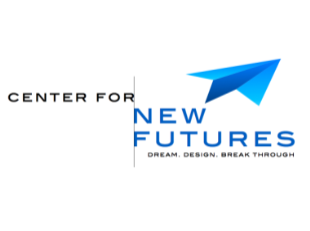 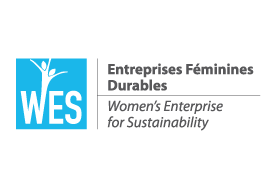 [Speaker Notes: This section will lead the participants to explore their vision design. 
Ask participants to turn to the Vision Design Exercise in the Workbook (p.15) and write their answers. 
After they have finished writing, have them turn to the person next to them and get a partner. Have them share with each other their visions, reminding them to listen for what inspires them and what they like – and tell each other that. 
 
Next have the participants write their visions (in a few words) on flipchart paper.
Set up paper as follows:
Name: __________________
Vision: __________________
________________________
 
Name: __________________
Vision: __________________

Once the participants have written their visions on flipcharts (about 10- 15 minutes) invite them to share their visions with the whole group.  Go around the room and have each share their vision.  Have one or two participants share what inspires them, what they liked, after each vision is shared.
 
This is an opportunity to practice self-generated listening (generous listening) – to listen powerfully. And to respond to each other in a way that that empowers their vision, allows them to think more, draws out their creativity and passion.]
Vision Design
What looks impossible today, that if it were possible, would give you, your team, and/or the world a new future?

If this is successful, what will it allow for?
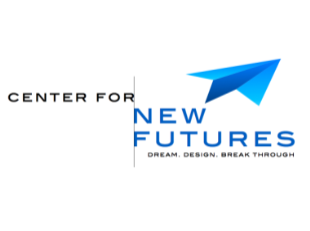 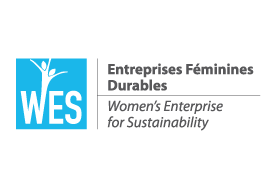 [Speaker Notes: This section will lead the participants to explore their vision design. 
Ask participants to turn to the Vision Design Exercise in the Workbook (p.15) and write their answers. 
After they have finished writing, have them turn to the person next to them and get a partner. Have them share with each other their visions, reminding them to listen for what inspires them and what they like – and tell each other that. 
 
Next have the participants write their visions (in a few words) on flipchart paper.
Set up paper as follows:
Name: __________________
Vision: __________________
________________________
 
Name: __________________
Vision: __________________

Once the participants have written their visions on flipcharts (about 10- 15 minutes) invite them to share their visions with the whole group.  Go around the room and have each share their vision.  Have one or two participants share what inspires them, what they liked, after each vision is shared.
 
This is an opportunity to practice self-generated listening (generous listening) – to listen powerfully. And to respond to each other in a way that that empowers their vision, allows them to think more, draws out their creativity and passion.]
Barriers to Designing the Future
What might stop you for fulfilling those futures?
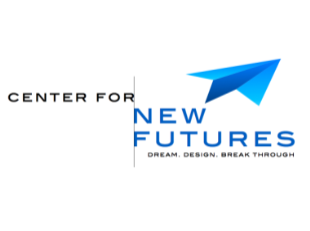 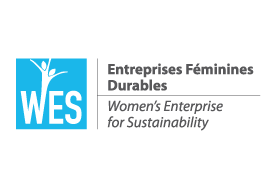 [Speaker Notes: Walk the participants through the following 4 step exercise to help them identify the barriers to designing their future. 
Step 1: Identify the Barriers - Ask participants to list several barriers on page 16 of the workbooks. Allow them 5 to 10 minutes to write their responses. 
Step 2: Share the Barriers - Ask two participants to come to the front of room and write the barriers on flipcharts, as the rest of the participants share them with the group.  We call this the ‘emptying your mind’ process.
Step 3:  Stories - Ask participants, using the Table on Page 17, to fill in the second column with the ‘story they tell themselves’ about each barrier.  Have them fill in two or three ‘stories’.
Step 4: Hidden Assumptions - Ask participants to write and tell their stories will expose their assumptions and uncover hidden and unexamined meaning.]
Breaking Down Barriers
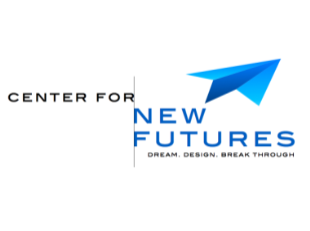 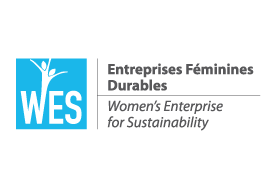 [Speaker Notes: Ask participants to write in the Barrier and Story section of the flipchart. Help them understand the hidden assumption behind each barrier and a possible alternate interpretation that will help them overcome the barrier. 
The example on the next slide can help you think through some common barriers and possible interpretations.]
Breaking Down Barriers - Examples
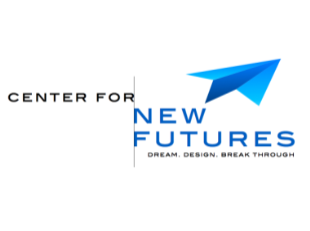 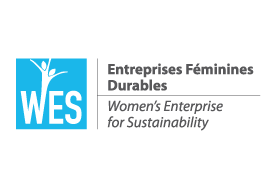 [Speaker Notes: This example sheet can help you think through some common barriers and possible interpretations.]
Breaking Down Barriers - Examples
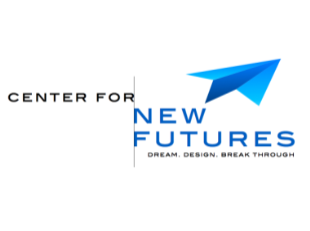 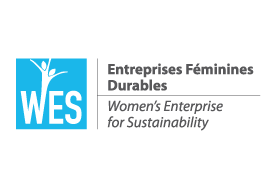 [Speaker Notes: This example sheet can help you think through some common barriers and possible interpretations.]
Breaking Down Barriers - Examples
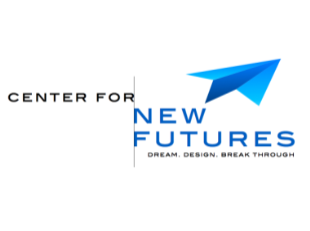 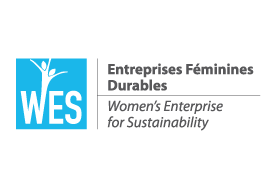 [Speaker Notes: A large percentage of barriers are subjective interpretations.  They live for us as ‘the way it is’, the TRUTH; and shape our thinking, actions and the results we can produce. They shape the future we get to live in.]
Creating Relatedness
Commitment
To build relationship, partnership, alignment and trust

Actions
Speak Authentically; declare a new future/vision
Listen for the future they are excited about-listen from ‘on their side’ for a breakthrough
Say what you like about their vision
Support the speaker in drawing a larger picture (tell me more, what will that allow for, etc.) 

Outcome
A sense of partnership, alignment and a clear vision for the future
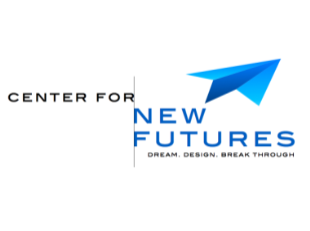 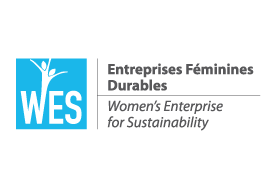 [Speaker Notes: Through this exercise we build relationship, partnership, alignment and trust.]
Creating Possibility
Commitment
To a breakthrough in thinking such that the vision occurs as possible

Actions
Explore: What are some possibilities for fulfilling that vision?
Generate possibilities for fulfilling the vision and seeing more breakthrough ideas
Practice generative listening: listening for gold, listening for possibilities
Acknowledge each person for their idea
Capture all ideas offered in your group
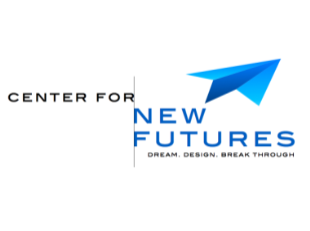 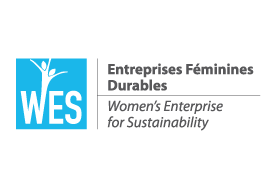 [Speaker Notes: Through this exercise we work towards a breakthrough in thinking and turn the vision into a possibility. 
Group Exercise:
Explore:  What are some possibilities for fulfilling that vision?
Generate possibilities for fulfilling the vision and seeing more breakthrough ideas.
Practice generative listening:  listening for the gold, listening for possibilities.
Acknowledge each person for their idea. (“great idea”)
Capture all ideas offered in your group.]
Creating Possibility
Outcome
The vision now looks more possible
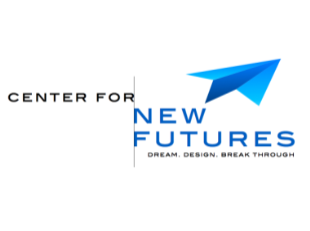 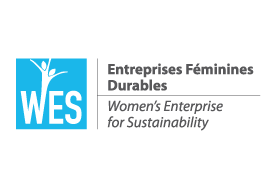 [Speaker Notes: Have participants report what possibilities opened up for them.  (Examples: they see that it is more possible than they thought, they discovered a hidden assumption in their thinking, someone offered an idea that had never occurred for them before.)
Outcome of the conversation:  their vision looks more possible]
Creating Opportunity (Step A and Step B)
Step A- Inspiring challenge/outcome


Commitment
To shift the vision from possible to feasible (doable)

Actions
Define possible outcomes that are specific (measurable, date-bounded) and inspiring
Step B- Build pathways from the future (from the “top of the mountain”)

Commitment
To transform/shift the inspiring challenge from possible to feasible (doable) 

Actions
Stand in the future having fulfilled the inspiring challenge. Ask yourself - How does it feel? Who are you celebrating with? How does the world look?
Ask “what happened” that allowed for that success—what final step took you to the top.
Continue to ask “what allowed for that” as you work your way ‘down the mountain’.
Now, create a second path, working back from the ‘top of the mountain’, asking “what allowed for that?”, and create a pathway of events back to the present.
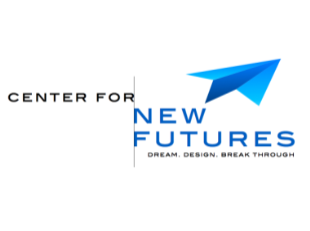 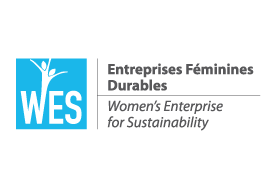 [Speaker Notes: ‘Creating opportunity’ has two parts.
Step A:  Define possible outcomes that would indicate that you are fulfilling your vision
 Have each participant create an ‘Inspiring Challenge’. 
Specific, measurable, and date by when
An outcome that looks almost impossible
They are excited and inspired by the outcome
 
Step B:  Build pathways from the future (from the “top of the mountain”)
 
Use diagram on page 23  for this exercise.
This exercise helps to transform/shift the inspiring challenge from possible to feasible (doable).
Commitment: Encourage the participants to commit to the following actions]
Creating Opportunity (Step A and Step B)
Outcome

Two or more possible pathways from the future for achieving the breakthrough outcome become visible
The vision and inspiring challenge looks feasible.
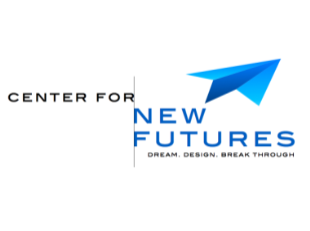 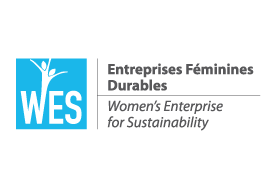 [Speaker Notes: Stand in the future having fulfilled the inspiring challenge.
Ask “what happened” that allowed for that success—what final step took you to the top.
Consider another one or two alternate final steps that could also lead to the top.
Now, one path at a time, work back from each of the final steps and create a pathway of events back to the present.
 
Facilitator’s Notes: 
 
Outcome
Two or more possible pathways from the future for achieving the breakthrough outcome become visible.  The vision and inspiring challenge looks feasible.]
Creating Opportunity (Step A and Step B)
Vision__________________________________________________________


Inspiring Challenge__________________________________________________________
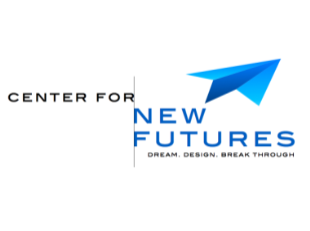 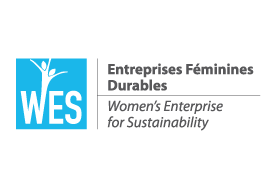 Creating Actions
Commitment
To commit to actions (requests and promises) that are visible and powerful

Action 1 ___________________________ 
By When___________________ 

Action 2 ___________________________
By When ___________________ 

Action 3 ___________________________
By When ___________________
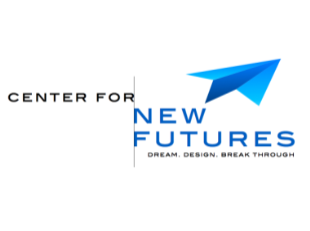 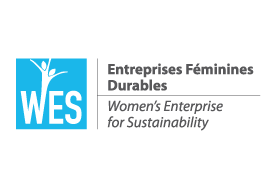 [Speaker Notes: Ask participants to fill out what next actions they will take and the date by when they will take that action. 
Ask them to be specific. For example, who will you call/write to after this training to help you realize your vision? What application will you submit to register your business? What marketing strategy will you implement to expand your business? 
Encourage them to state specific measurable outcomes by a particular date.]
Creating Actions
My committed listener(s)







Action 4: Meet with listener(s)
Date: _____  Time : _____ Place : _____
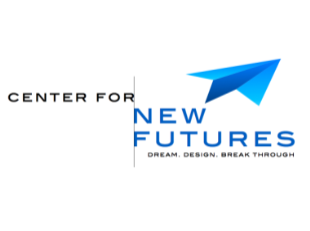 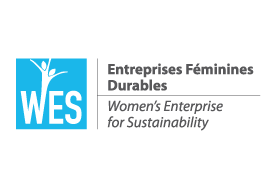 Register For Accomplishment
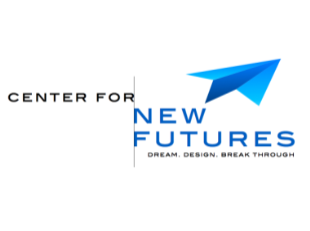 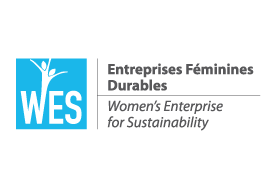 [Speaker Notes: Before you ask participants to fill out the register congratulate them for the work they did.  You may acknowledge particular breakthroughs they had or particular contributions they made.
For example you can say:
Congratulations:  
You are not the same person walking in yesterday morning.
You are much more of YOU!
A transformation has happened, 
A shift from reacting to creating; 
From doing the best you can to creating possibility
From at the effect of circumstances to being cause (own your power, claimed power to your voice)
Ask them to fill out the register on page 25 of the workbook.  Give them about 5 minutes to do this and go around the room and give each of them an opportunity to say what they wrote.
When they have completed sharing ask them the following questions:
Watch for 3 amazing synchronicities this coming week
Listen for the gold
Ask your family, co-workers…what’s the best thing that happened today?
Find someone doing something right and acknowledge them
Futures meeting with team]
THANK YOU
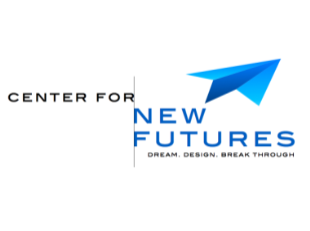 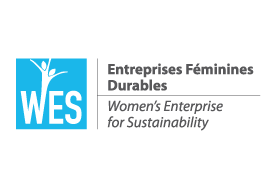 [Speaker Notes: Before you ask participants to fill out the register congratulate them for the work they did.  You may acknowledge particular breakthroughs they had or particular contributions they made.
For example you can say:
Congratulations:  
You are not the same person walking in yesterday morning.
You are much more of YOU!
A transformation has happened, 
A shift from reacting to creating; 
From doing the best you can to creating possibility
From at the effect of circumstances to being cause (own your power, claimed power to your voice)
Ask them to fill out the register on page 25 of the workbook.  Give them about 5 minutes to do this and go around the room and give each of them an opportunity to say what they wrote.
When they have completed sharing ask them the following questions:
Watch for 3 amazing synchronicities this coming week
Listen for the gold
Ask your family, co-workers…what’s the best thing that happened today?
Find someone doing something right and acknowledge them
Futures meeting with team]